2023 CEOSEO Handbook
Space Data for the Global Stocktake
(& GST portal)
SIT Chair Team, ESA
Agenda Item 3.5
SIT Technical Workshop 2023 
18th - 19th October 2023, ESA/ESRIN
Context
EO Handbook and underlying database first produced in 1992 for the Rio Summit
Database is the cornerstone of all CEOS coordination and planning
Handbook is used to promote CEOS work and benefits of satellite Earth observations in relation to major policy-related events
Latest edition was 2018 on 2030 Agenda for SDGs
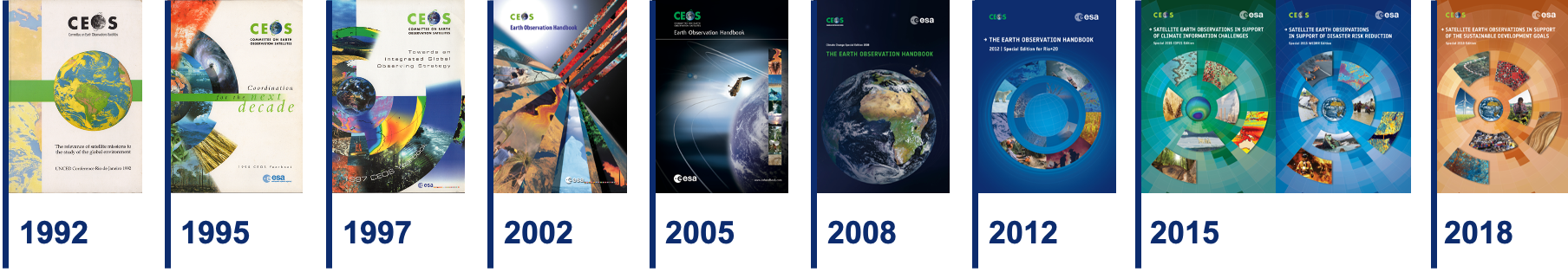 2023 Edition
Recognising the opportunity of the 1st Global Stocktake, CEOS has agreed to develop a new edition to coincide with COP28 and related Global Stocktake events in late 2023
Space Data for the Global Stocktake is the 2023 edition title
Concept developed in consultation with CEOS SEC early in 2023
Develop a broader understanding of the fundamental importance of satellite EO to the information needed to inform all aspects of the Paris Agreement, including:
The GST and future Nationally-Determined Contributions (NDCs)
National climate policy and action (mitigation, adaptation)
Greenhouse Gas inventories
Measurement, Reporting and Verification (MRV)
Demonstrate the potential of EO to contribute to country reporting on NDCs for GST2 in 2028, including key user stories as inspiration and encouragement 
Feature the CEOS GST Portal and the initial datasets included and how they are helping.
Provide pointers on where Parties can get help using EO data.
2023 Edition
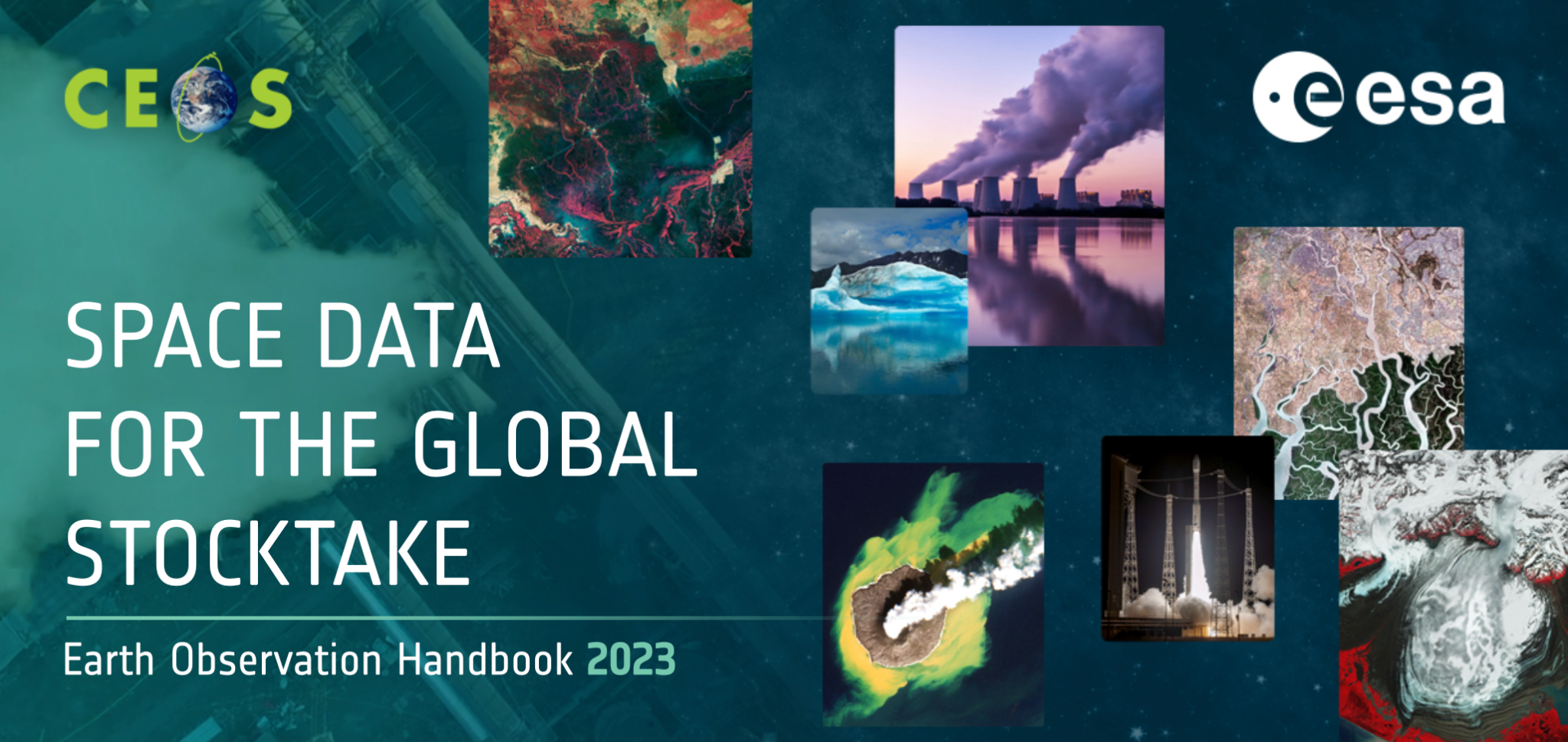 Format & contents
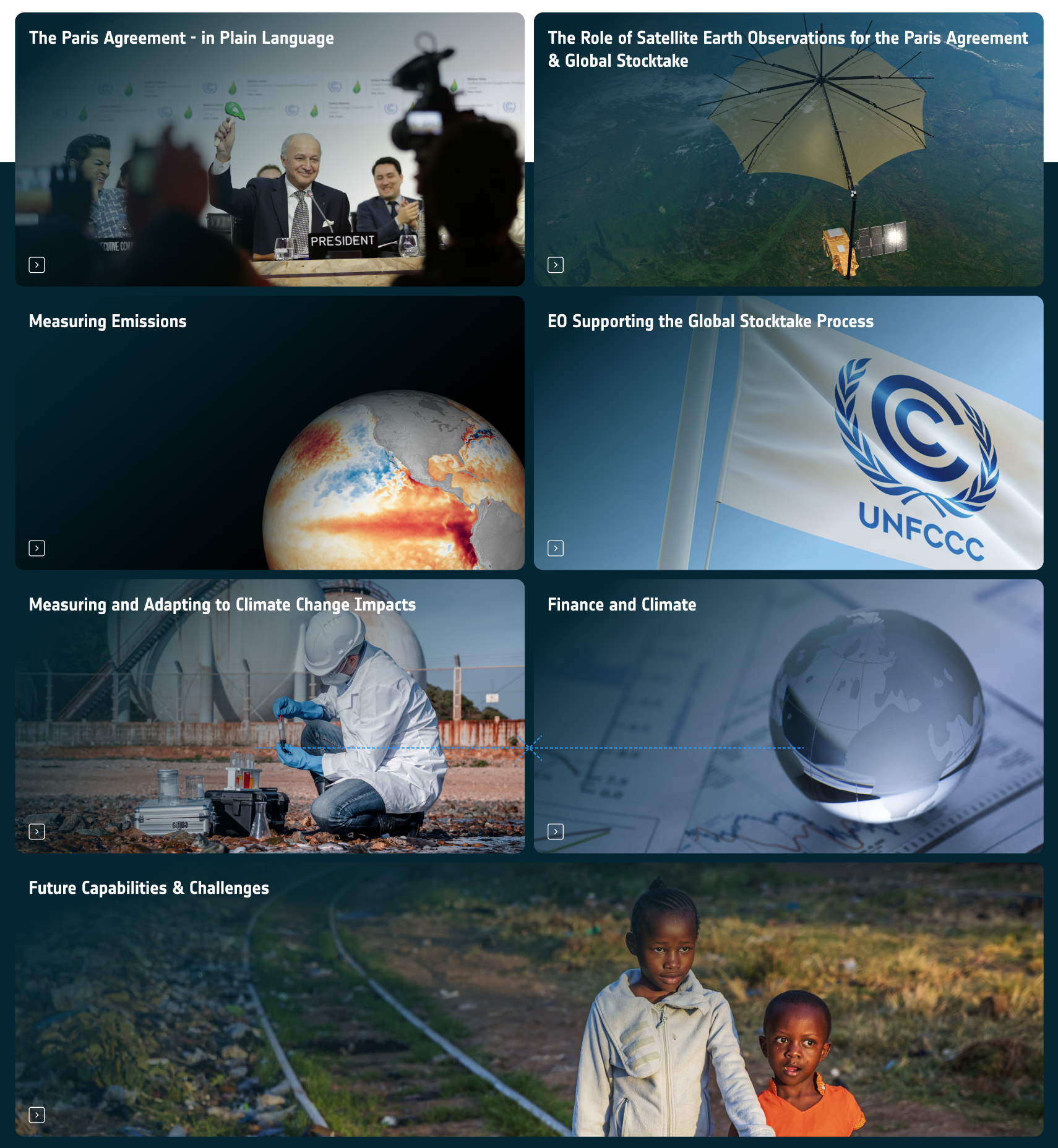 High-end scrollytelling ‘journalistic’ website (eohandbook.com - soon)
More expansive and detailed PDF

Part 1 addresses the importance and impact of space data for the GST

Foreword by Simonetta Cheli and Simon Stiell
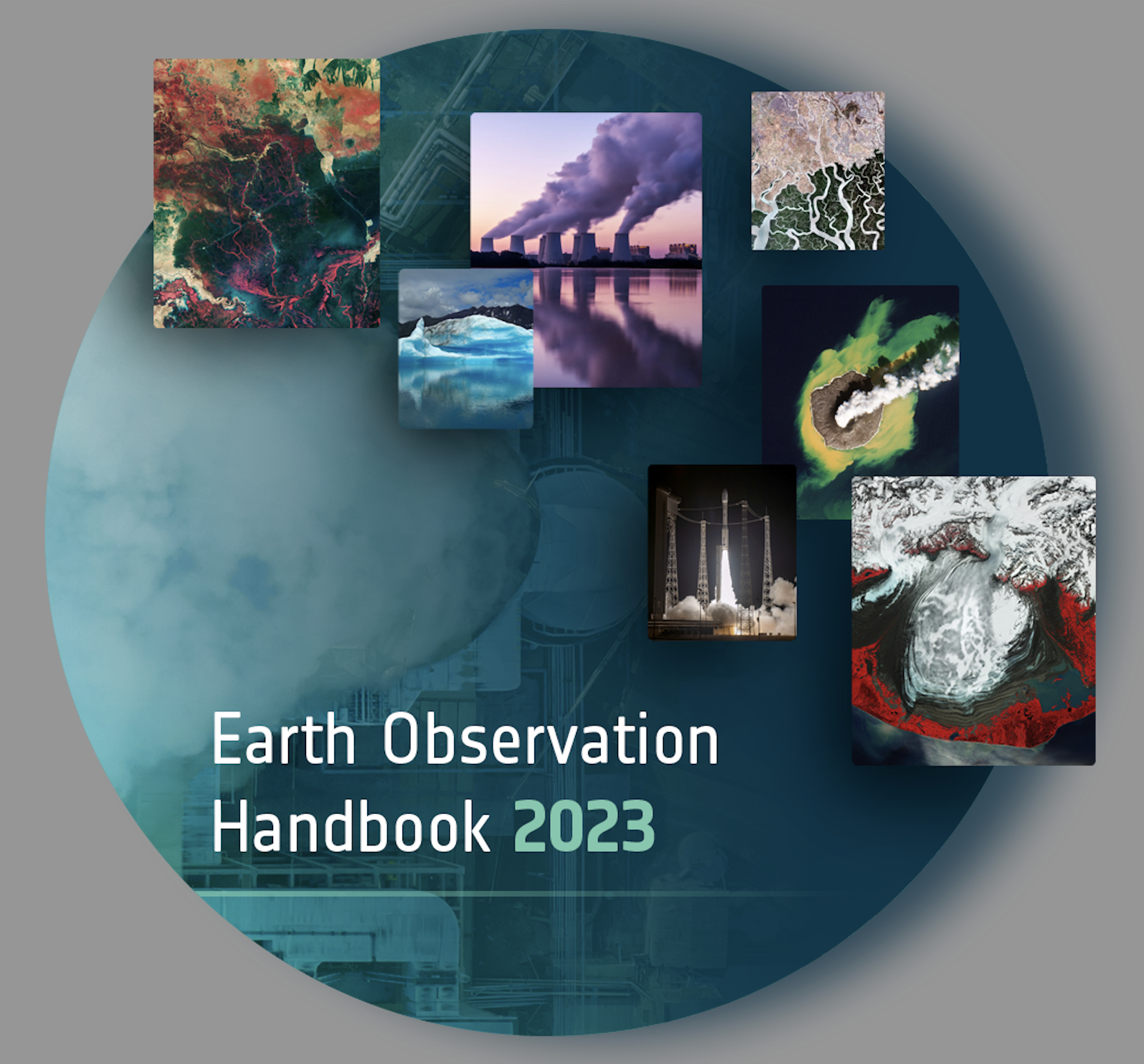 Format & contents
Part II provides user stories and inspiration for different stakeholders
Learn more and get help links for each
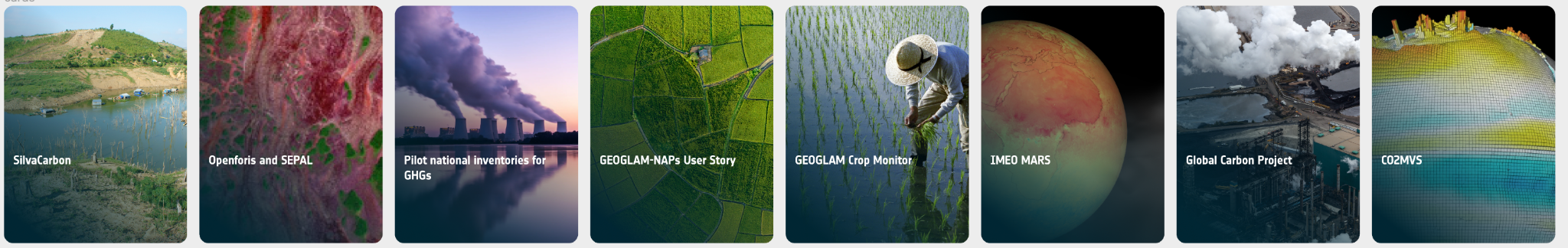 Many CEOS contributors
CEOS SEC - review, feedback and ideas
WGClimate (Jeff, Wenying) - content, review
GHG TT (Yasjka, John, Dave, Mark) - content, review
Biomass team (Neha, Laura, Joana, Sylvia) - content 
Steve Briggs - finance content
Silvacarbon (Sylvia) - case study
LSI-VC GEOGLAM team (Sven +) - case studies
JPL team (John, Dave, Brendan) - case study
IMEO/Copernicus/ECMWF/GCP/FAO - case studies
Many more beyond this list (graphics, ideas, words…)

THANK YOU!
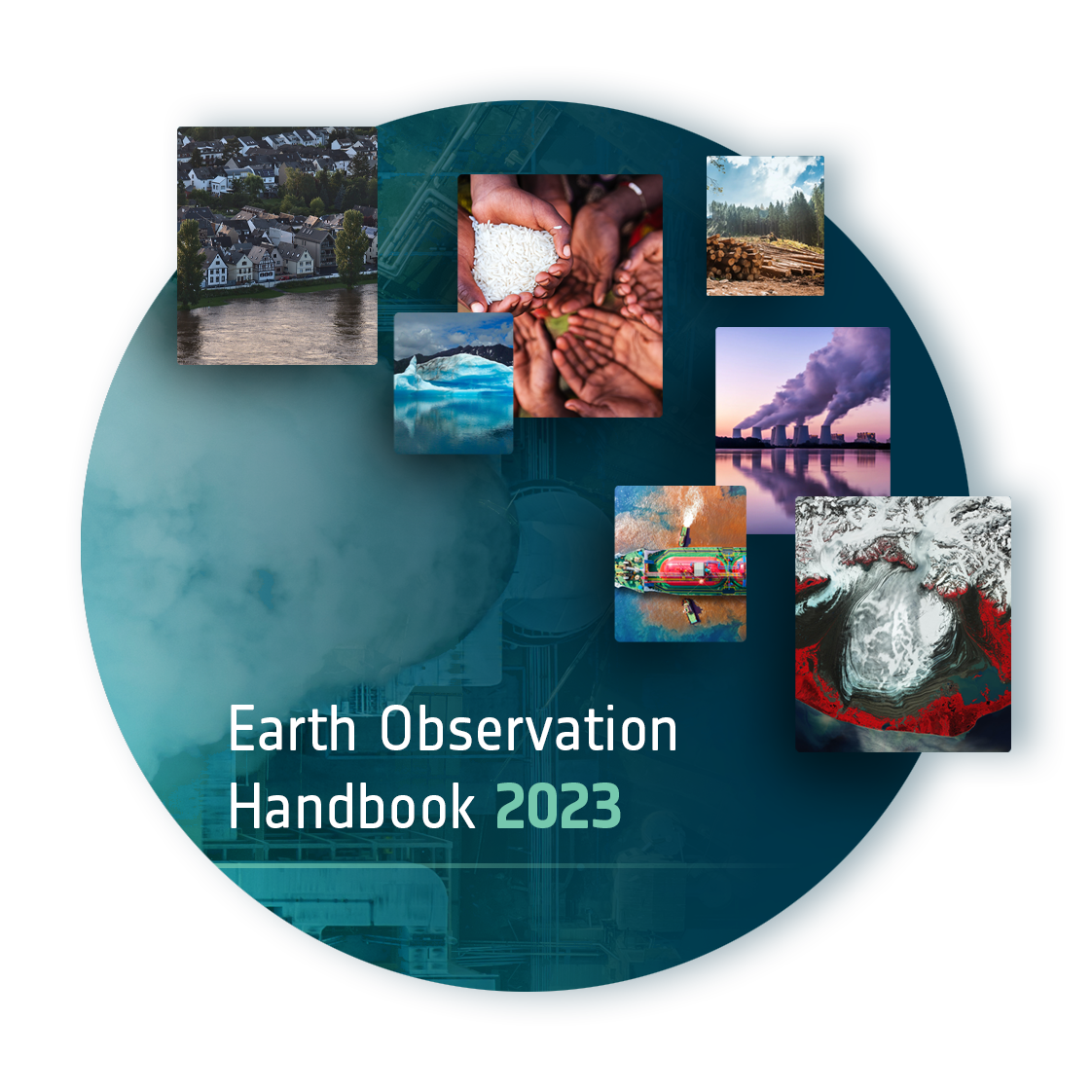 Deployment
Looking for opportunities around COP-28 …. And beyond
Agency booths or events?

Short PR video in development can be shared
And a flyer to develop awareness, provide a takeaway
ESA team will provide an announcement on release
Get in touch with any outreach opportunities?

THIS LINK
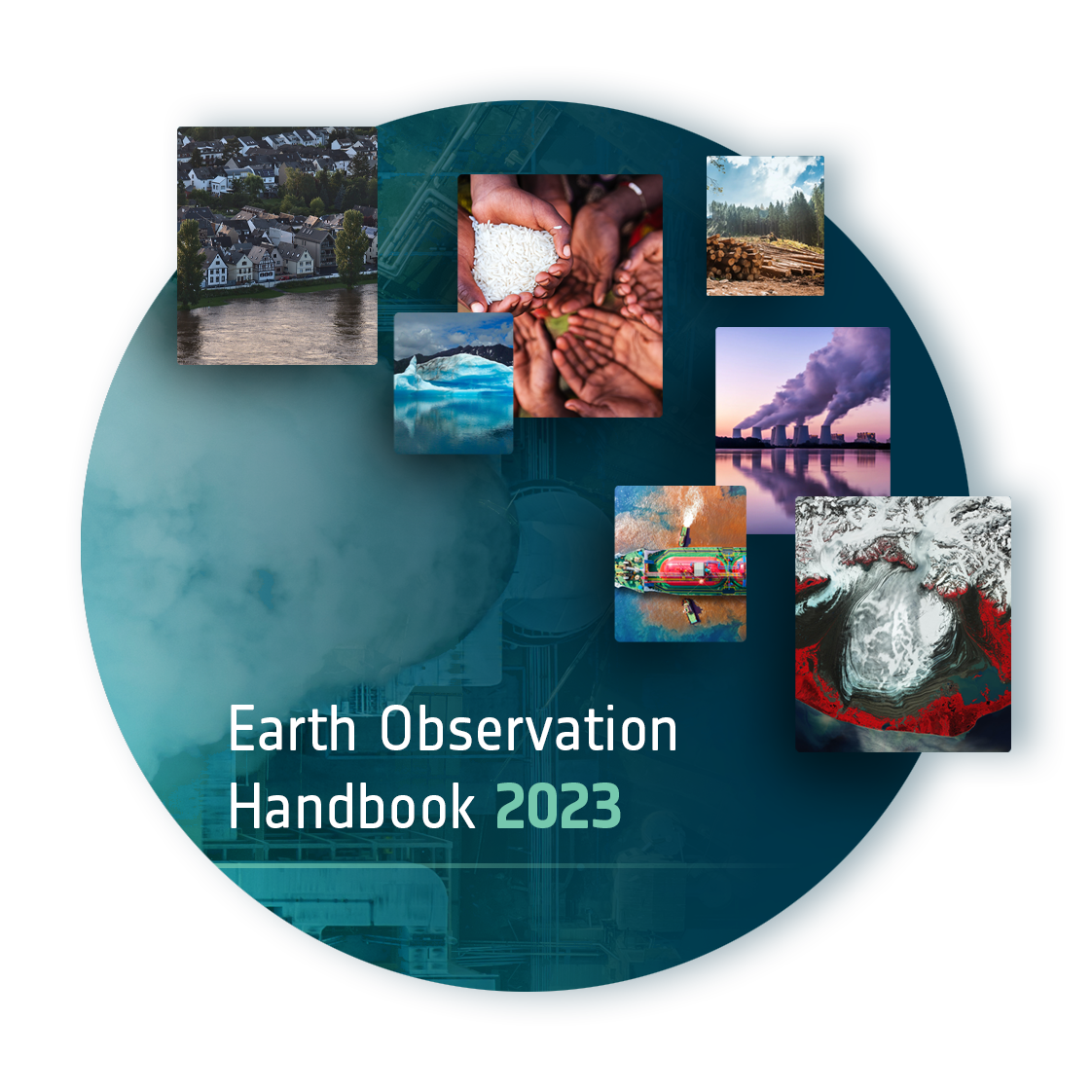 Thanks!
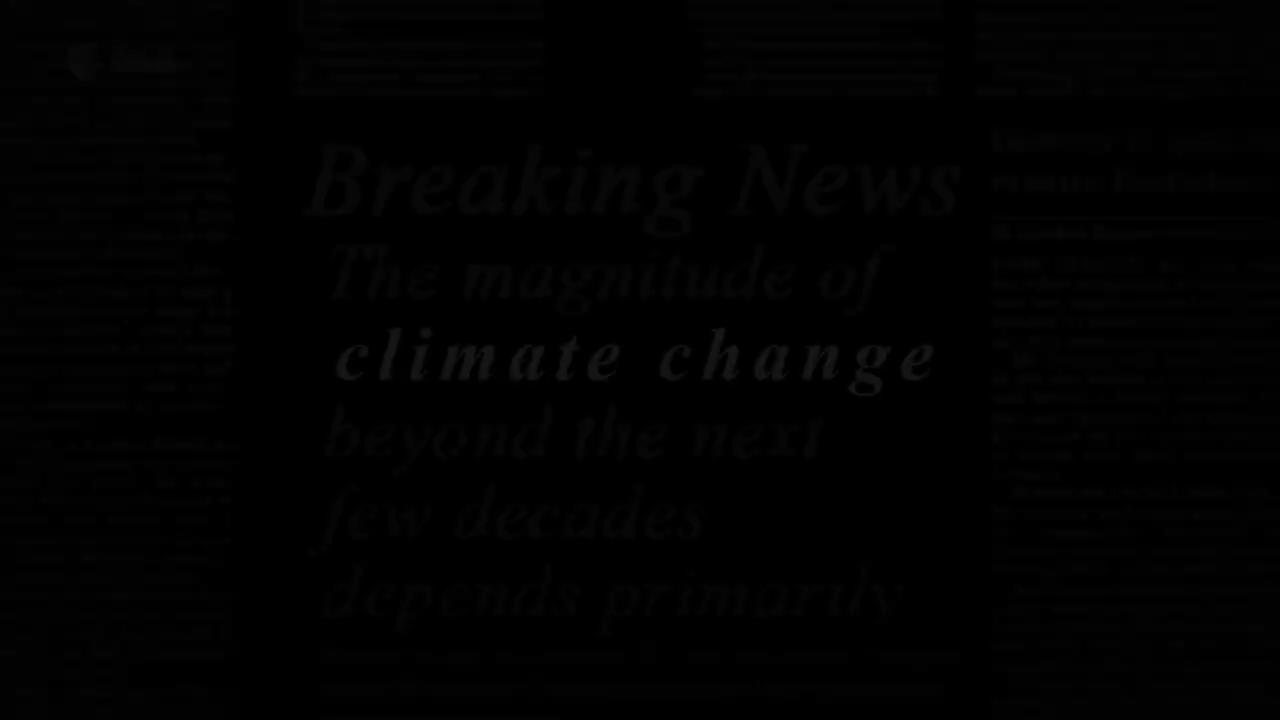 p.s.   ….ceos.org/gst
Multiple updates in last year
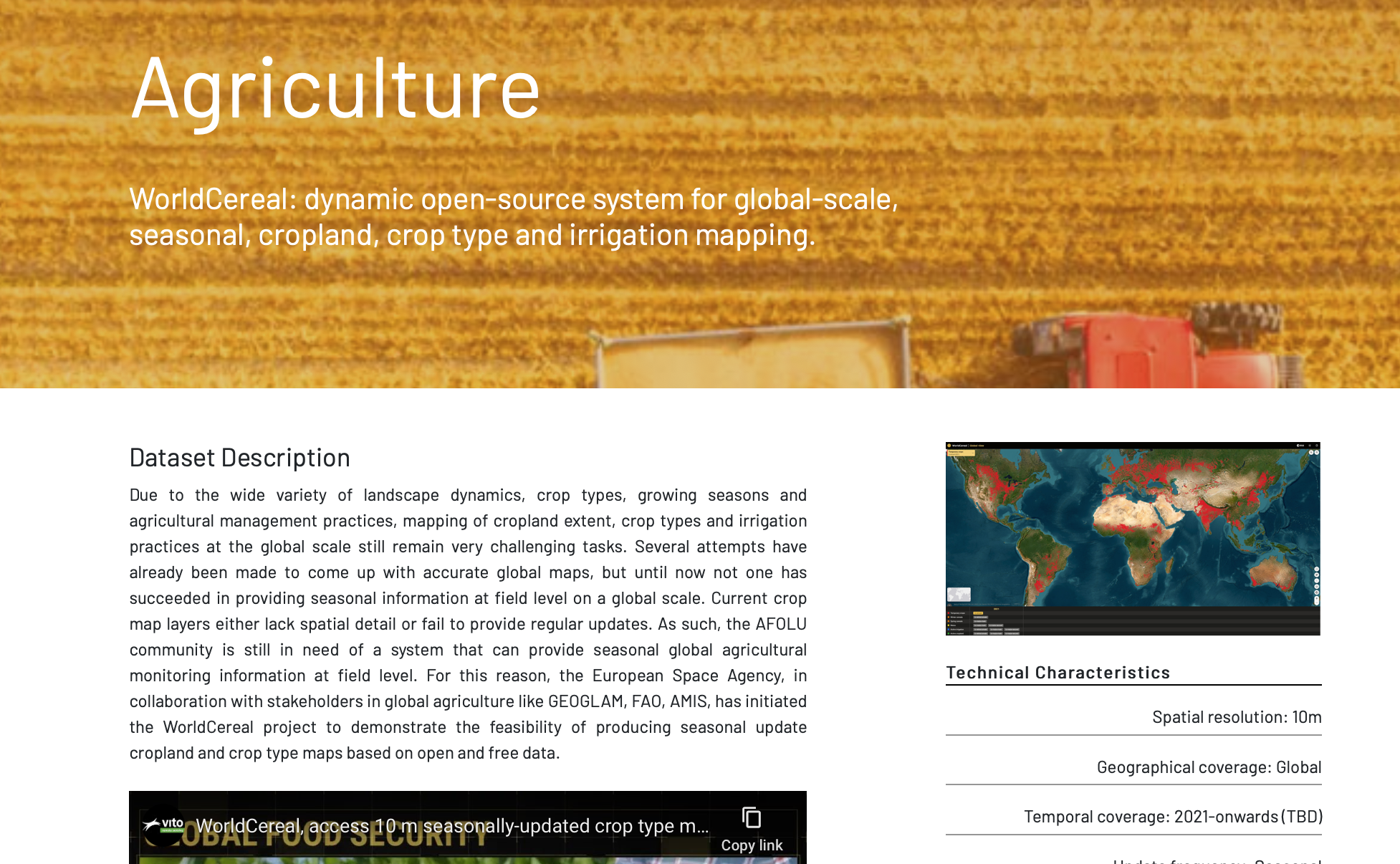 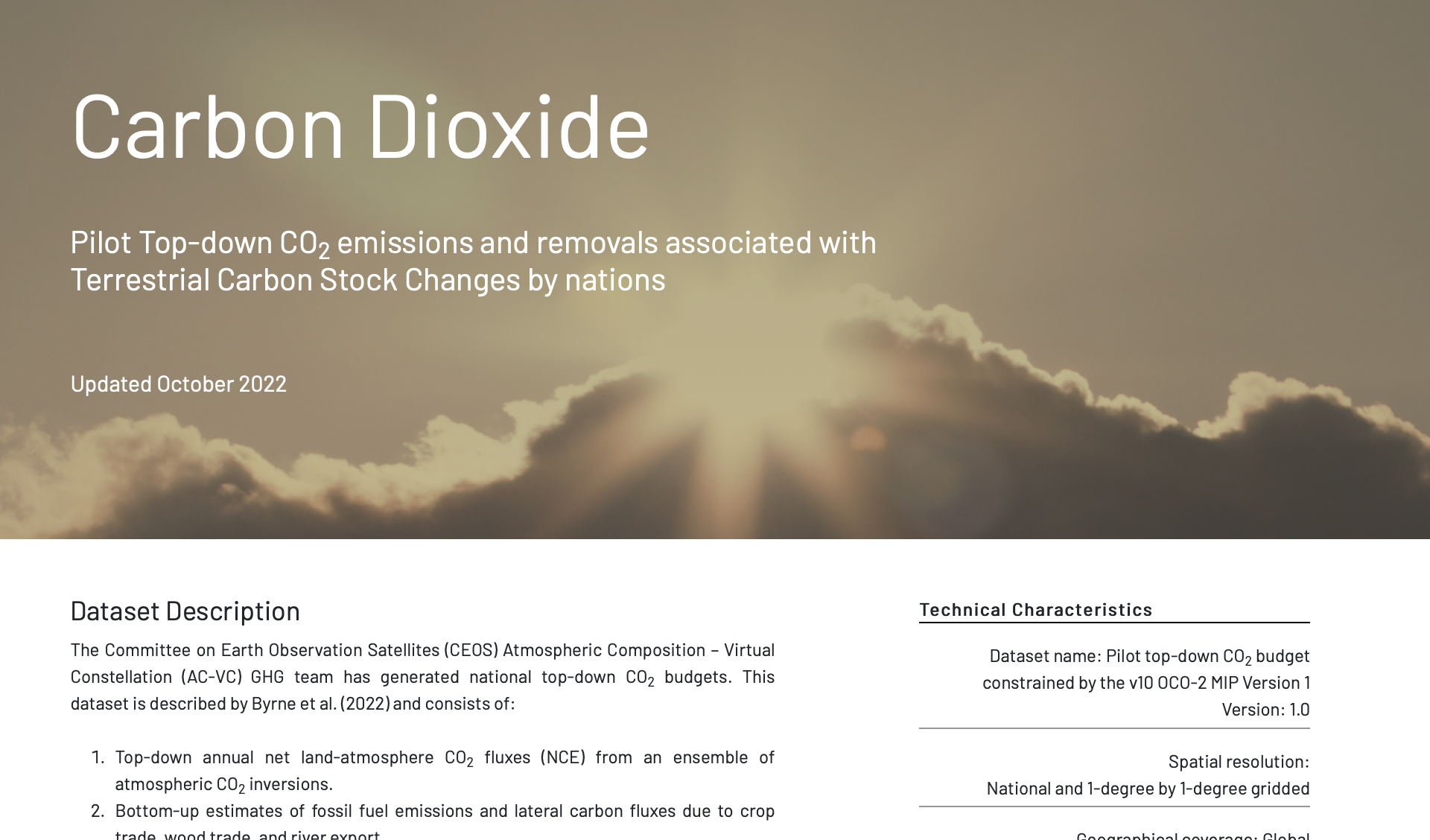 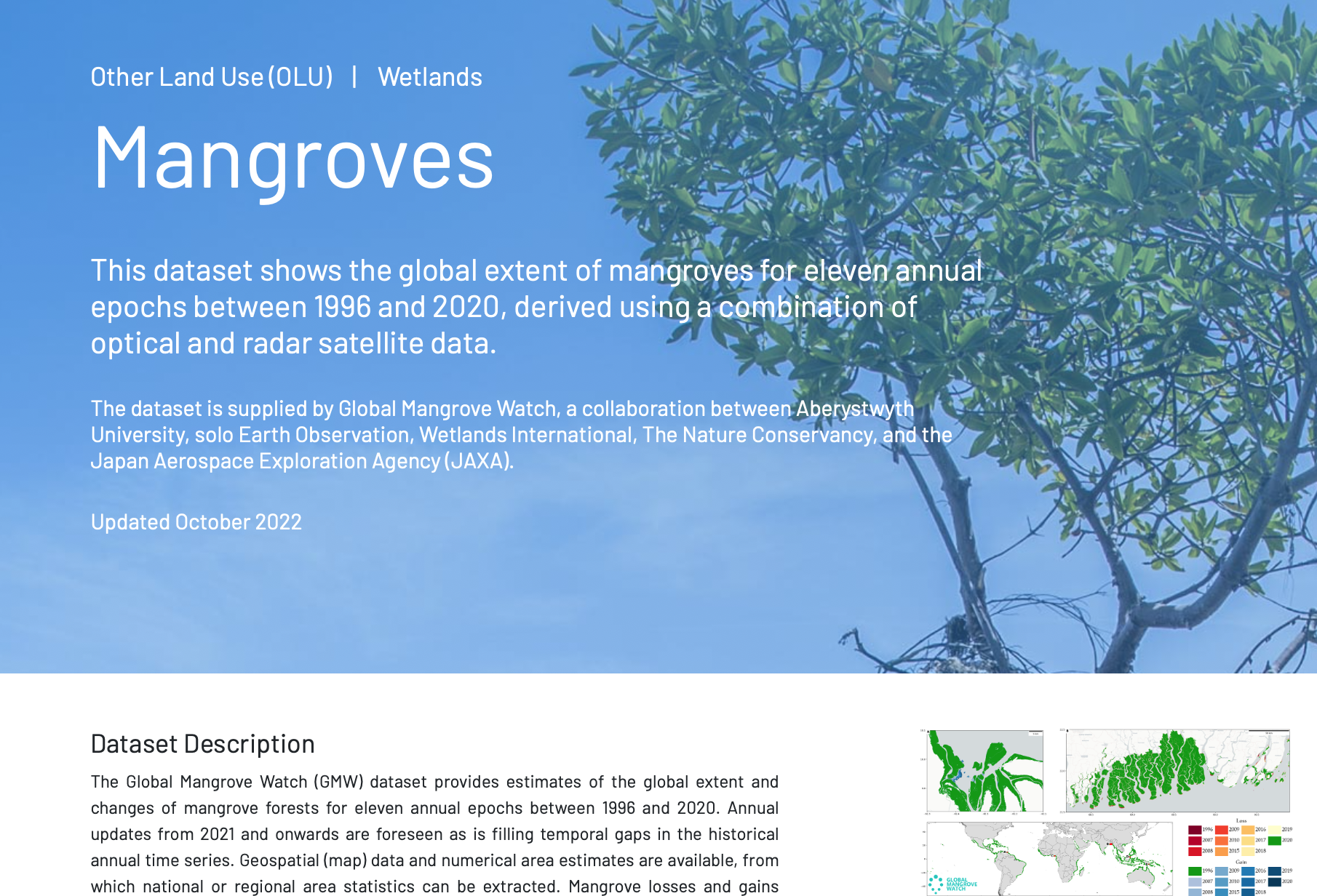 ceos.org/gst
New category - fire
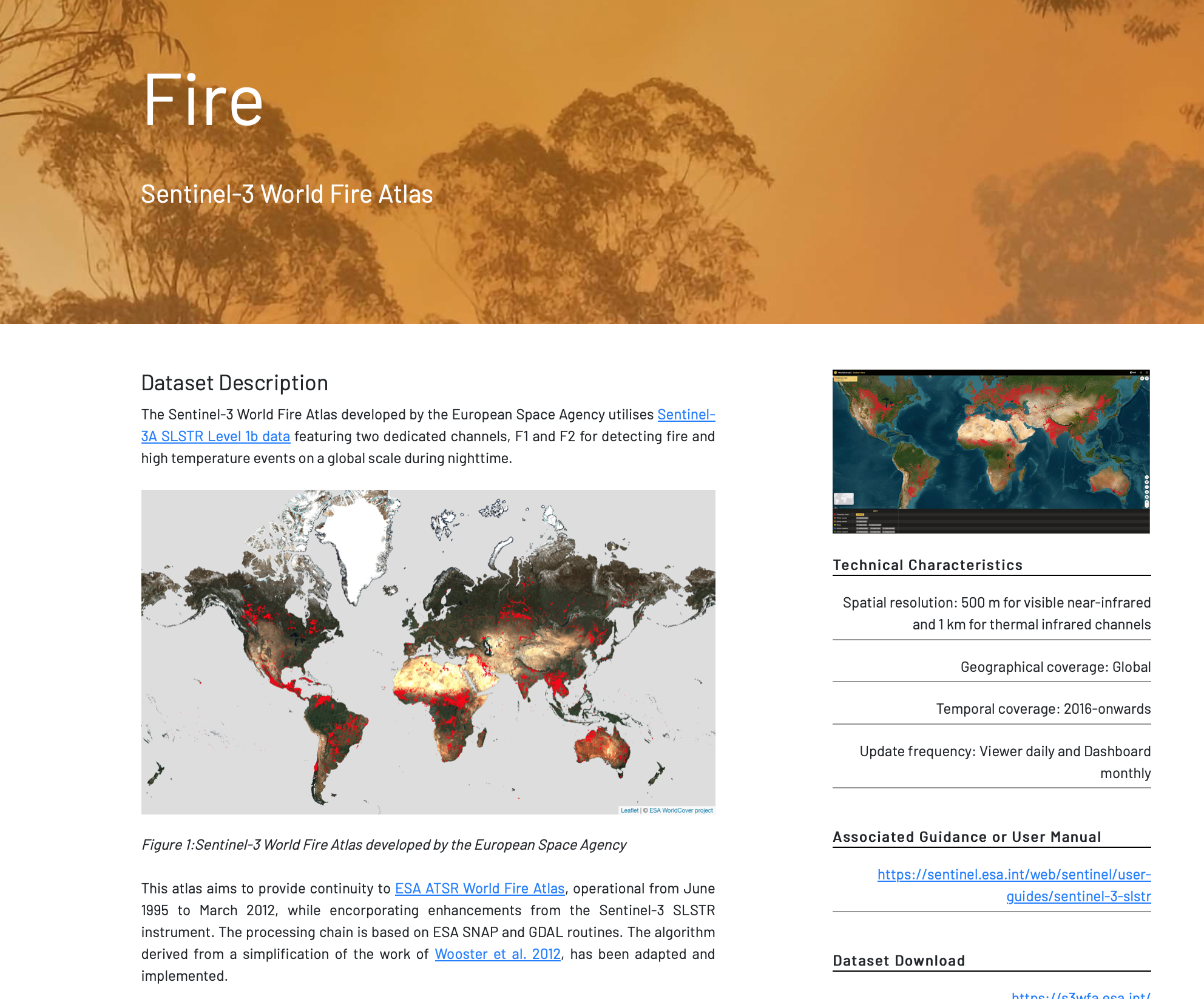 ceos.org/gst
Updates & additions - PLEASE GET IN TOUCH!
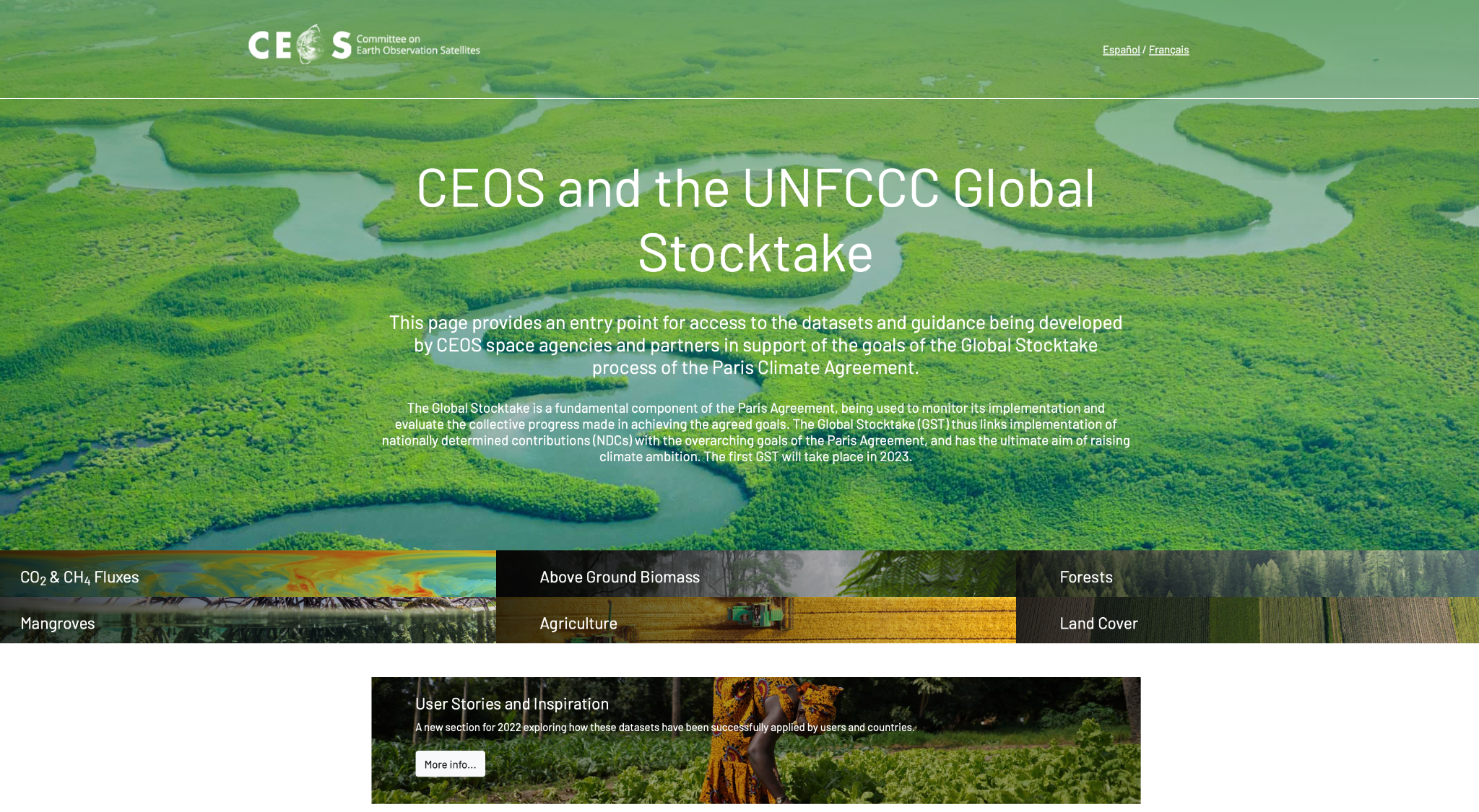